पतञ्जलि योगसूत्र
रचयिता-महर्षि पतंजलि
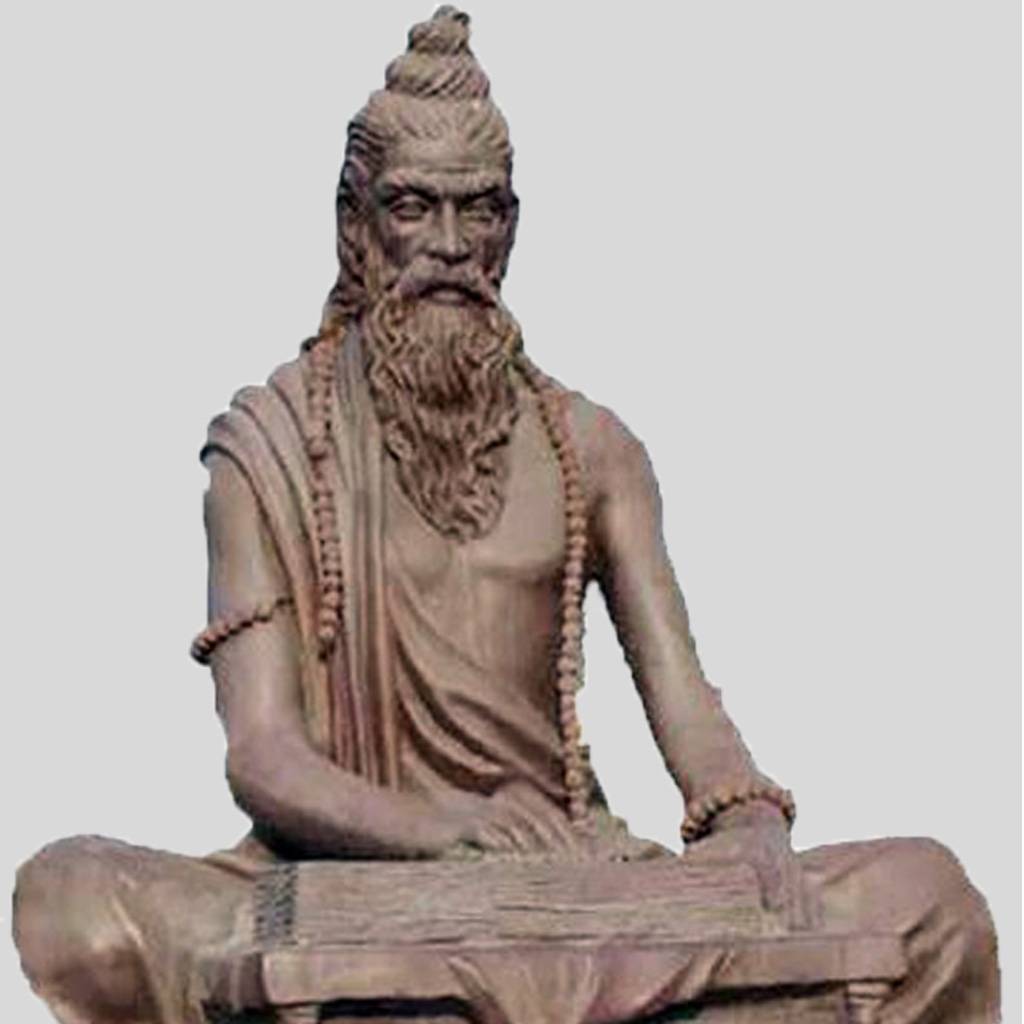 DR. DEEPALI NIGAM
ASSISTANT PROFESSOR
DEPT. OF PHYSICAL EDUCATION
MAHILA MAHAVIDYALAYA (P.G.), KIDWAI NAGAR, KANPUR
योगग्रंथ संग्रह
समाधि पाद 
साधन पाद 
विभूति पाद 
कैवल्य पाद
योग क्या है?
भगवत गीता के अनुसार, “योग दुख और सुख से परे की स्थिति है। 
कठोपनिषद के अनुसार, “मन तथा इंद्रियों के सुरुचिपूर्ण नियंत्रण को योग कहते हैं।”


योग का उद्देश्य
मन पर नियंत्रण
अष्टांग योग
यम
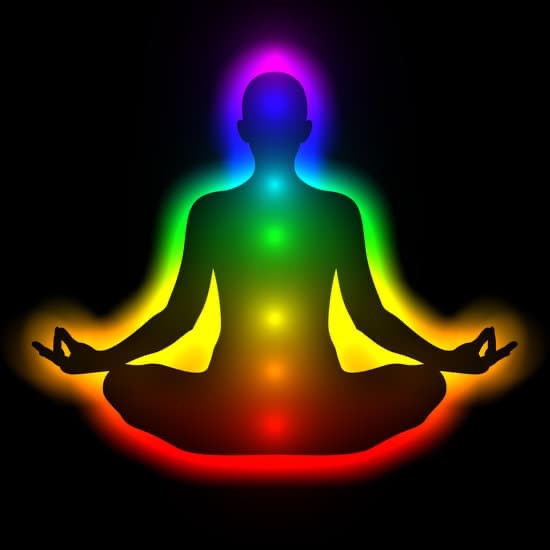 यम का अर्थ है सामाजिक अनुशासन।

अहिंसा
सत्‍य
अस्तेय
ब्रह्मचर्य
अपरिग्रह
नियम
नियम का अर्थ है 
व्यक्तिगत अनुसाशन ।
स्वच्छता 
संतोष 
तप 
स्वाध्याय 
ईश्वर को समर्पण
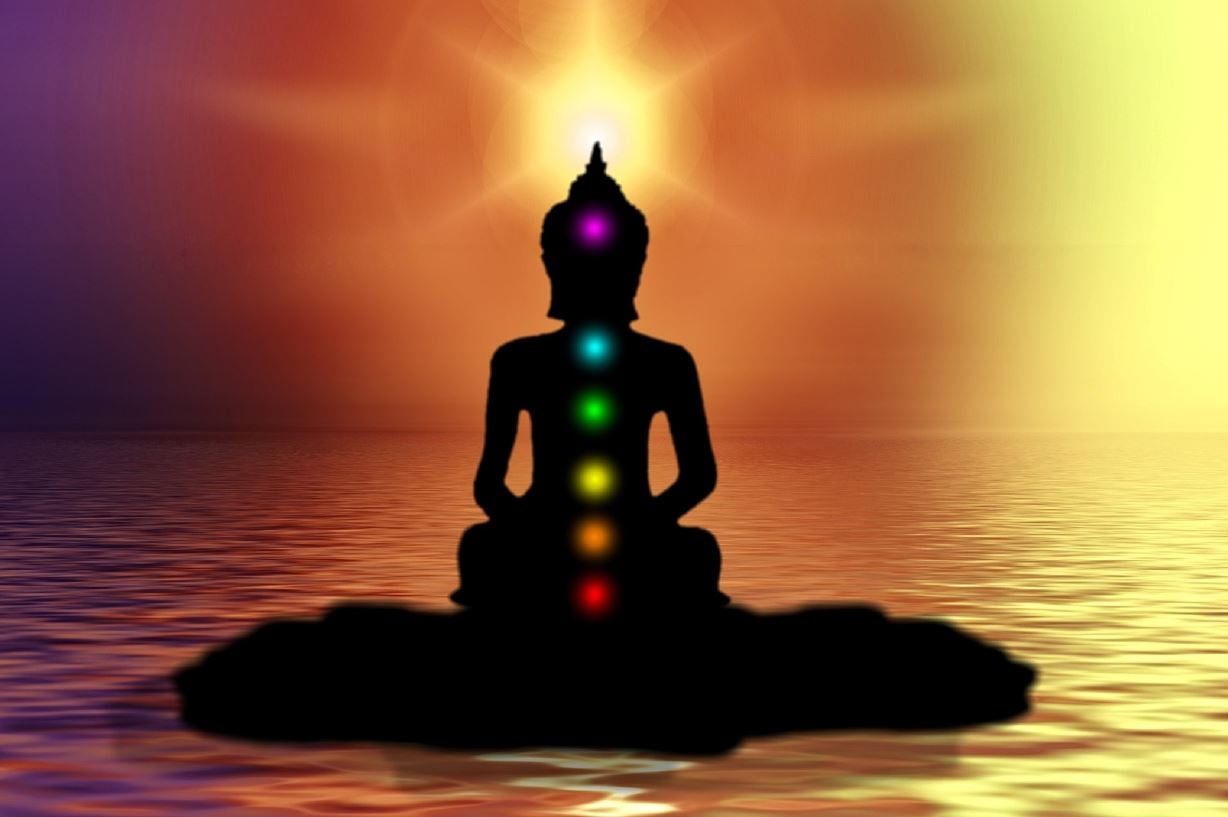 आसन
पतंजलि ने स्थिर तथा सुखपूर्वक बैठने की क्रिया को आसन कहा है (स्थिरसुखमासनम् ॥४६॥)।
पतंजलि के योगसूत्र में आसनों के नाम नहीं गिनाए हैं। लेकिन परवर्ती विचारकों ने अनेक आसनों की कल्पना की है।
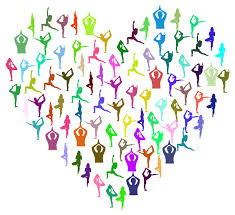 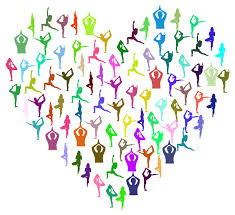 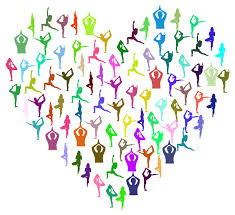 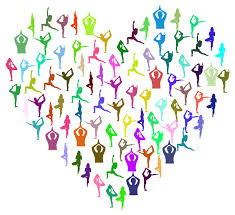 प्राणायाम
श्वास और प्रश्वास की गति को रोकना प्राणायाम है।
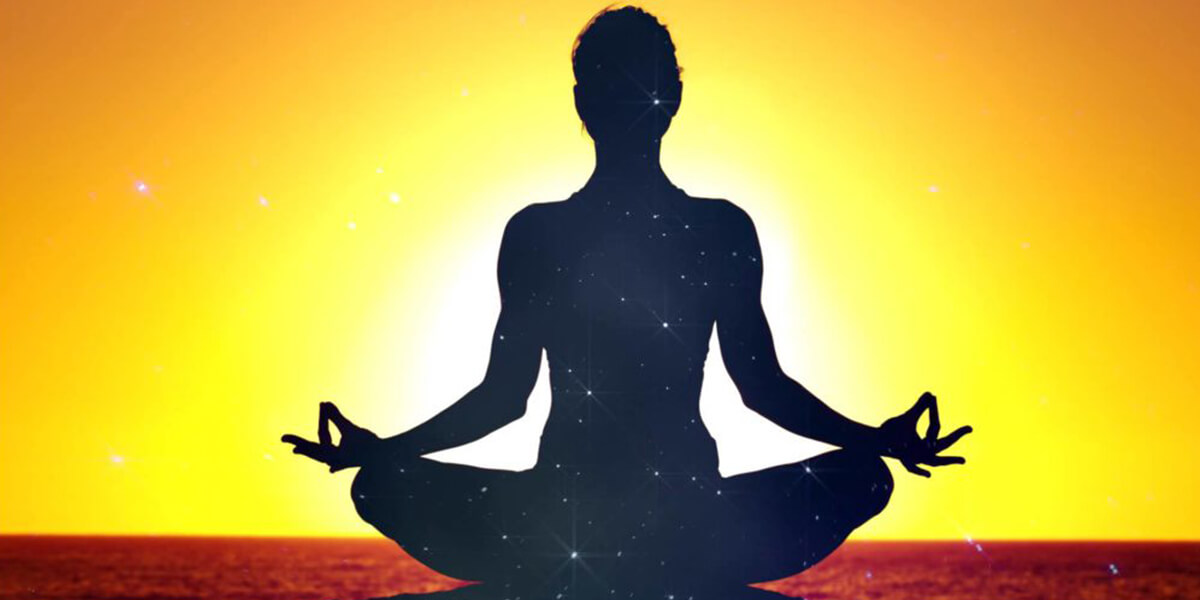 प्रत्याहार
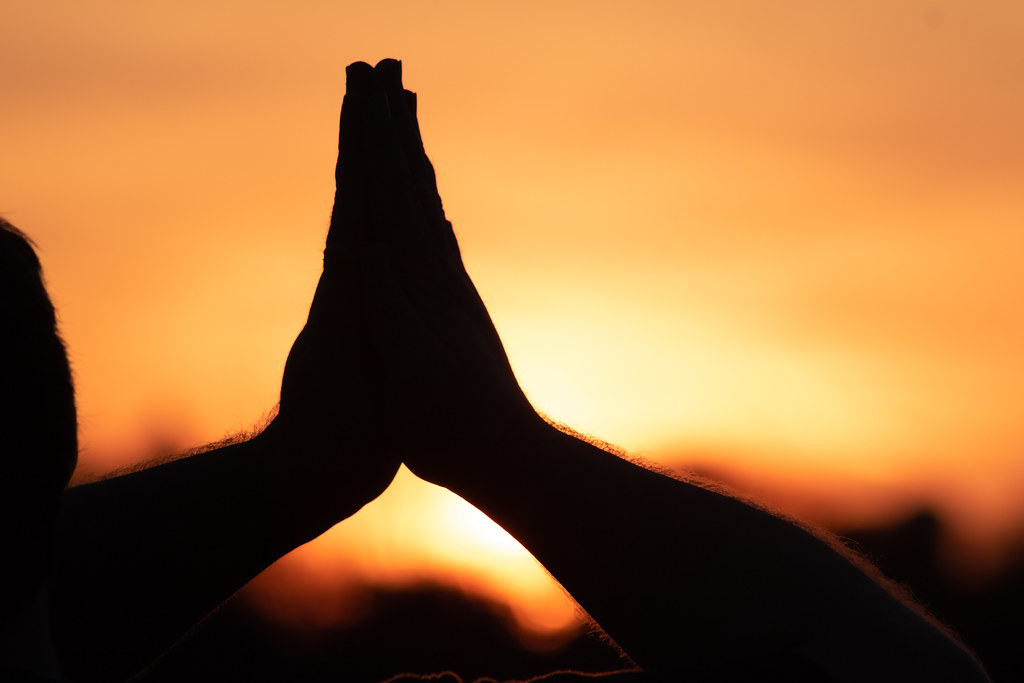 इंद्रियों को नियंत्रण/ अनुशासन में रखना ही प्रत्याहार है।
धारणा
चित्त को एक विचार अथवा वस्तु पर केन्द्रित करना।
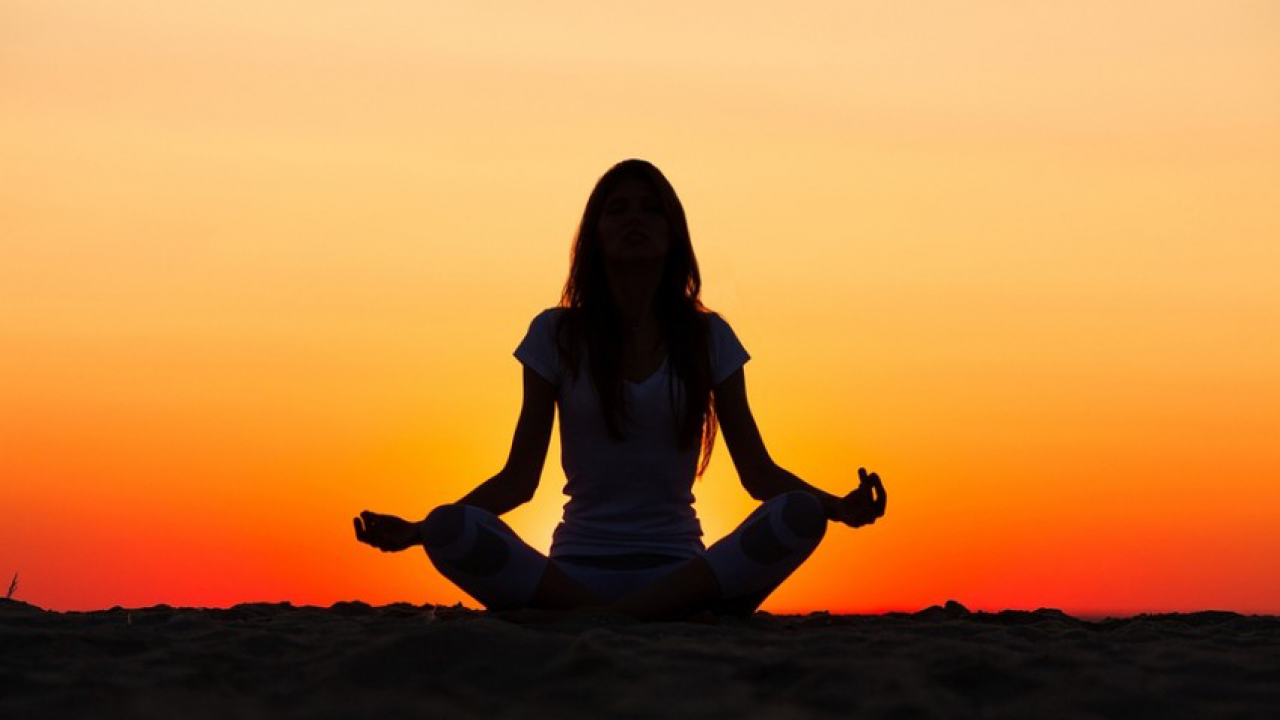 ध्यान
प्रत्याहार और धारणा को साधने के बाद ध्यान स्वयं ही लग जाता है किसी एक स्थान पर या वस्तु पर निरन्तर मन स्थिर होना ही ध्यान है।
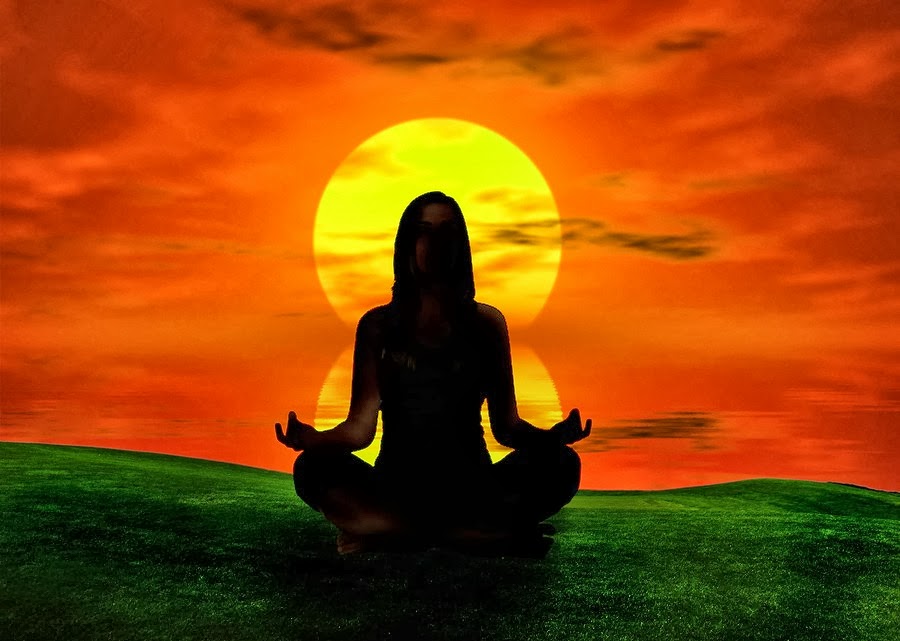 समाधि
समाधि यानी शून्य । 
ध्यान की पराकाष्ठा ही समाधि है।
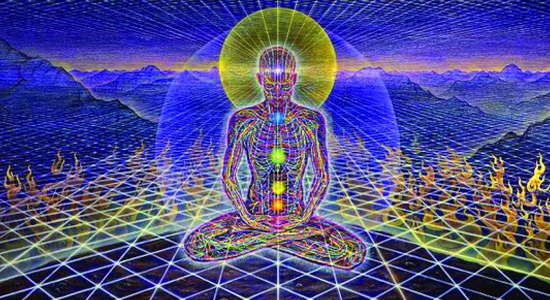 अष्टांग योग करने से पूर्व निर्देश/नियम
अष्टांग योग के प्रत्येक चरण को पार करने के लिए सावधानी और लगन से प्रयास करें।
चरणबद्ध तरीके से ही आगे बढ़ें। एक चरण सिद्ध होने से पूर्व अगले चरण पर जाने का प्रयास न करें।
मन को सहज रखें और खुद पर विश्वास करें कि अष्टांग योग के सभी अंगों को साधा जा सकता है।
इसमें शामिल आसनों को सुबह खाली पेट ही करें।
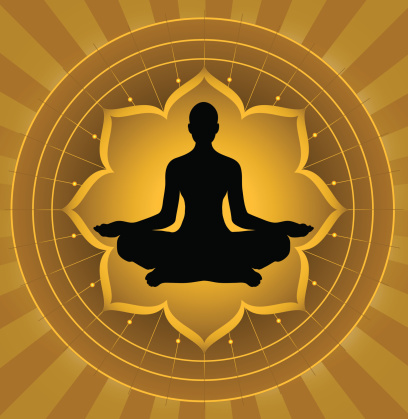 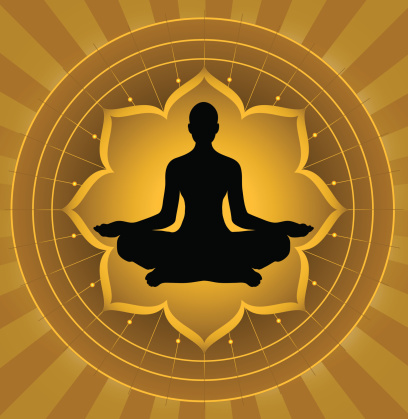 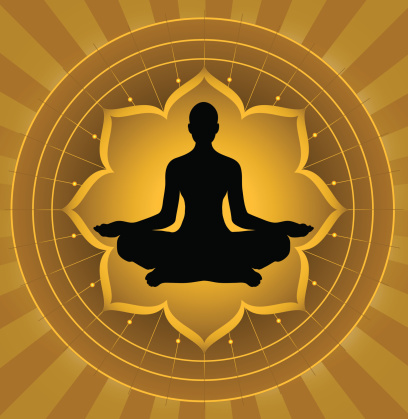 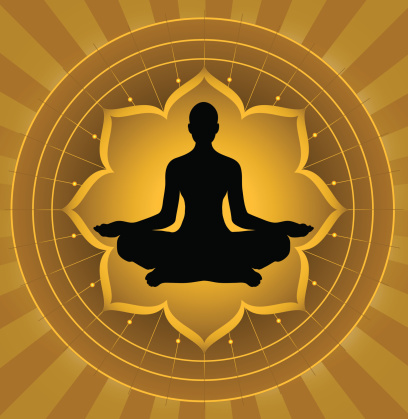 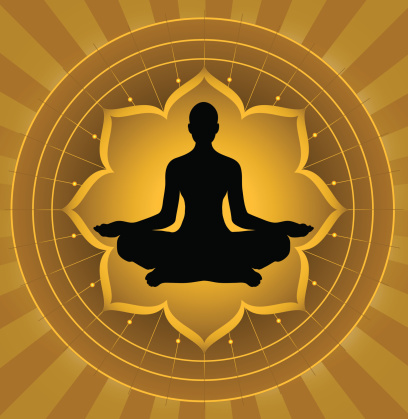 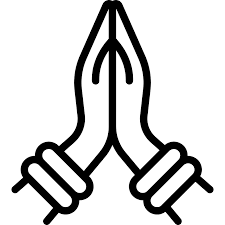